Life at UMBC
Building Community and Partnering for Success
Retriever Integrated Health (RIH)
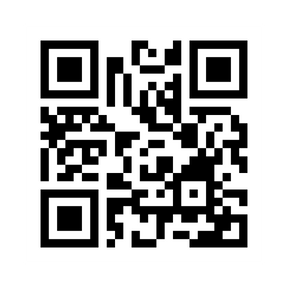 Phone: 410-455-2542
Website: https://health.umbc.edu
Dining
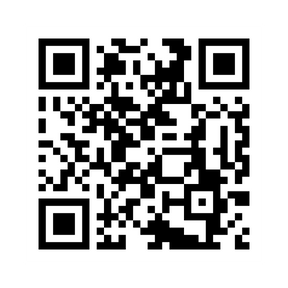 Phone: 443-612-3663
Website: https://dineoncampus.com/UMBC
Residential Life
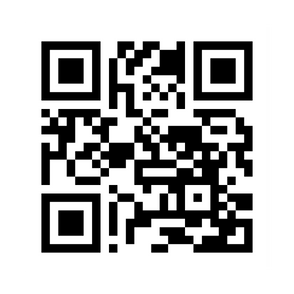 Phone: 410-455-2591
Website: https://reslife.umbc.edu/
Campus Police
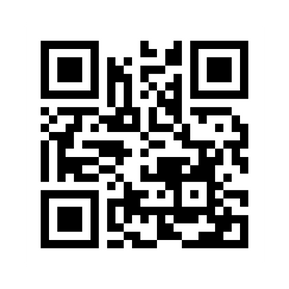 Phone: 410-455-5555 
Website: https://police.umbc.edu/
Retriever Support Services
Phone: 410-455-2770
Website: https://studentaffairs.umbc.edu/student-support/retriever-support-services/mission/
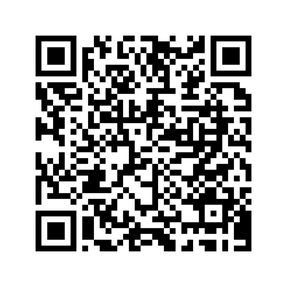 [Speaker Notes: *We want students to see faculty as accessible and here to help them succeed
*We know you are smart, but we want you to define success in how much you grow in both your academic pursuits, but also those outside of the classroom (relationships, service, world views, etc.)
*You know yourself the best at this point; as we go through these resources keep your strengths and struggles in mind to see how you may prioritize how you lean in in your first year
*I will break my adivce down in three key areas; Academic, Involvement, and Personal & Professional Development]
UMBC’s Bookstore
Phone: 410-455-2665
Website: https://bookstore.umbc.edu/home
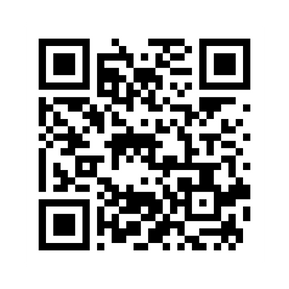 [Speaker Notes: *We want students to see faculty as accessible and here to help them succeed
*We know you are smart, but we want you to define success in how much you grow in both your academic pursuits, but also those outside of the classroom (relationships, service, world views, etc.)
*You know yourself the best at this point; as we go through these resources keep your strengths and struggles in mind to see how you may prioritize how you lean in in your first year
*I will break my adivce down in three key areas; Academic, Involvement, and Personal & Professional Development]